Code Table changes
Leticia Ollervidez
July 2020
2020-2021 School Year
SERVICE-ID (C022) 
LANGUAGE-CODE (C092)
LEAVER-REASON-CODE (C162 and C162-A)
SCHOOL-YEAR-TYPE (C193)
INDUSTRY-CERTIFICATION-LICENSURE-CODE (C214)
aGENDA - Spring
2
SERVICE-ID (C022) - UPDATED
FUND-CODE (C145) - NEW
PROGRAM-INTENT-CODE (C147) - NEW
CRISIS-CODE (C178) - NEW
PROGRAM-OF-STUDY-CODE (C220) – NEW
ASSESSMENT-TITLE-CODE (DC154) – NEW
Reinstated Code Table(s) - NEW
Deleted Code Table(s) - NEW
aGENDA - summer
3
Legislation
The changes to TSDS code tables were the result of House Bill 3 (HB3) and House Bill 330 (HB330) or the request of TEA Program Areas.
4
5
SPRING 
Training Content
Service-id (C022)
Each school year, the TEA Curriculum Division has changes to the SERVICE-ID table. For 2020-2021 school year, two new codes were added, an update to one subheading, update to four translations, and the deletion of three codes.
Addition of Codes:
03200800 – English Language Development and Acquisition (First time taken)
03200810 – English Language Development and Acquisition (Second time taken)
Update to subheading, replaced “Minimum High School Program (MHSP) with “Foundation high school program”
Subchapter P. Transportation, Distribution, and Logistics Cluster
6
[Speaker Notes: Added 2 codes and translations
Update subheading
Updated 4 code translations
Deleted 3 codes and related translations]
Service-id (C022) CONT’D
Updates to Code Translations for:
I3100500 - International Baccalaureate (IB) Mathematics: Analysis and Approaches Standard Level
I3100600 - International Baccalaureate (IB) Mathematics: Analysis and Approaches Higher Level
I3100700 - International Baccalaureate (IB) Mathematics: Applications and Interpretations Standard Level
I3100800 - International Baccalaureate (IB) Mathematics: Applications and Interpretations Higher Level
Deletion of Codes
N1280040 - Foundations of Intensive Language Acquisition and Support
N1280042 - Newcomers' English Language Development A
N1280043 - Newcomers' English Language Development B
7
[Speaker Notes: Added 2 codes and translations
Update subheading
Updated 4 code translations
Deleted 3 codes and related translations]
LANGUAGE-CODE (C092)
For 2020-2021school year, per request from the English Learner Support Division a new code was added to C092 to properly identify ASL as a language option.

Added:
 6B – American Sign Language (ASL)
8
Leaver-reason-code (c162 and C162-a)
Upon review of HB3 and HB330, it was determined that Legislature replaced GED terminology with High School Equivalency Certificate. 
All translations in Code Table C162 (LEAVER-REASON-CODE) and LEAVER-REASON-CODE using GED were updated to align with this change. 
Updated Codes:
Header information
Code 86
Code 88
Code 89
Code 90
9
Leaver-reason-code BUSINESS RULES
The following Business Validation Rules were updated to match translation changes:

40203-0023
If LEAVER-REASON-CODE is "01", "24", "88", "90", or "98", then student address information must be provided (ADDRESS-TYPE, STREET-NUMBER-NAME, CITY, STATE-ABBREVIATION, POSTAL-CODE).

Student address information must be provided for any school leaver with the following TX-LeaverReasonCode: "Graduated From A Campus In This District Or Charter" (01), "College, Pursue Associate’s or Bachelor’s Degree" (24), "Court-Ordered To A High School Equivalency Program, Has Not Earned A Texas Certificate of High School Equivalency (TxCHSE)" (88), "Graduated From Another State Under Provisions Of The Interstate Compact On Educational Opportunity For Military Children" (90), or "Other" (98).

40203-0024
If LEAVER-REASON-CODE is "01", "24", "88", "90", or "98", then parent address information should be provided (ADDRESS-TYPE, STREET-NUMBER-NAME, CITY, STATE-ABBREVIATION, POSTAL-CODE).

Parent address information must be provided for any school leaver with the following TX-LeaverReasonCode: "Graduated From A Campus In This District Or Charter" (01), "College, Pursue Associate’s or Bachelor’s Degree" (24), "Court-Ordered To A High School Equivalency Program, Has Not Earned A Texas Certificate of High School Equivalency (TxCHSE)" (88), "Graduated From Another State Under Provisions Of The Interstate Compact On Educational Opportunity For Military Children" (90), or "Other" (98).
10
SCHOOL-YEAR-TYPE (C193)
Per Quality Assurance initiatives, TEA added three new codes to table C193 to support year ranges used by data element E1093 SCHOOL YEAR.  

41 – 2036-2037
42 – 2037-2038
43 – 2038-2039
11
INDUSTRY-CERTIFICATION-LICENSURE-CODE (C214)
For the 2020 - 2021 school year, the TEA College, Career, and Military Preparation Division added one new and deleted one code.
Added Code:
931 – Medical Laboratory Technician
Delete Code:
400 – Certified Patient Care Technician (CPCT)	
Duplicate of 786
12
[Speaker Notes: (C214)]
13
SUMMER 
Training Content
SERVICE-ID (C022) - UPDATED
FUND-CODE (C145) - NEW
PROGRAM-INTENT-CODE (C147) - NEW
CRISIS-CODE (C178) - NEW
PROGRAM-OF-STUDY-CODE (C220) – NEW
ASSESSMENT-TITLE-CODE (DC154) – NEW
Reinstated Code Table(s) - NEW
Deleted Code Table(s) - NEW
aGENDA - summer
14
Service-id (C022)
For 2020-2021 school year, the TEA Curriculum Division has additional changes to the SERVICE-ID table as follows:

40 Additional Codes

28 Revised Codes

12 Deleted Codes

Refer to C022 – SERVICE ID code table for details
15
[Speaker Notes: Added 2 codes and translations
Update subheading
Updated 4 code translations
Deleted 3 codes and related translations]
Fund-code (c145)
Added:

Code 266 CARES ACT – Coronavirus Aid, Relief, and Economic Security (CARES) Act

Payroll Eligible: Y
Actual Eligible: Y
16
[Speaker Notes: Added 2 codes and translations
Update subheading
Updated 4 code translations
Deleted 3 codes and related translations]
Program-intent-code (c147)
Added:

Code 43: Dyslexia – Special Education

Budget Eligible: Y
Payroll Eligible: Y
CI Staff Eligible: Y
17
[Speaker Notes: Added 2 codes and translations
Update subheading
Updated 4 code translations
Deleted 3 codes and related translations]
Crisis-codes (C178)
Deleted Codes

















NOTE: Codes 7A – 7I added for use in 19-20 PEIMS Summer Submission only are not valid for 20-21
18
[Speaker Notes: Added 2 codes and translations
Update subheading
Updated 4 code translations
Deleted 3 codes and related translations]
Program-of-study-code (c220)
New
061-Drone (Unmanned Flight)
062-Geospatial Engineering and Land Surveying
063-Industrial Maintenance
064-Printing and Imaging
065-Retail Management
Revised
013-Cosmetology and Personal Care Services
State/Region: Region
036-Law Enforcement
043-Nursing Science
056-Aviation (Flight)
State/Region: Region
058-Maritime
State/Region: Region
059-Medical Therapy
Deleted
053 –Barbering
055-Fashion Design
057-Interior Design
19
Assessment-title-code (dc154)
New Codes
1A - BOY KG mCLASS TX Assessment
1B - BOY KG mCLASS TX Assessment Espanol
Revised Codes
01-BOY KG TX-KEA English
61-BOY PK GOLD English
62-BOY PK GOLD Spanish
79-EOY PK GOLD English
80-EOY PK GOLD Spanish
Deleted Codes
57-BOY PK Work Sampling System English
58-BOY PK Work Sampling System Spanish
75-EOY PK Work Sampling System English
76-EOY PK Work Sampling System Spanish
20
Reinstated code table(s)
Code tables deleted in error during TSDS Dashboard review.
21
[Speaker Notes: These were deleted in error and now being reinstated.]
Deleted code table(s)
22
[Speaker Notes: These code tables were used by the dashboards and are not utilized by any active data elements.]
Questions?
www.texasstudentdatasystem.org
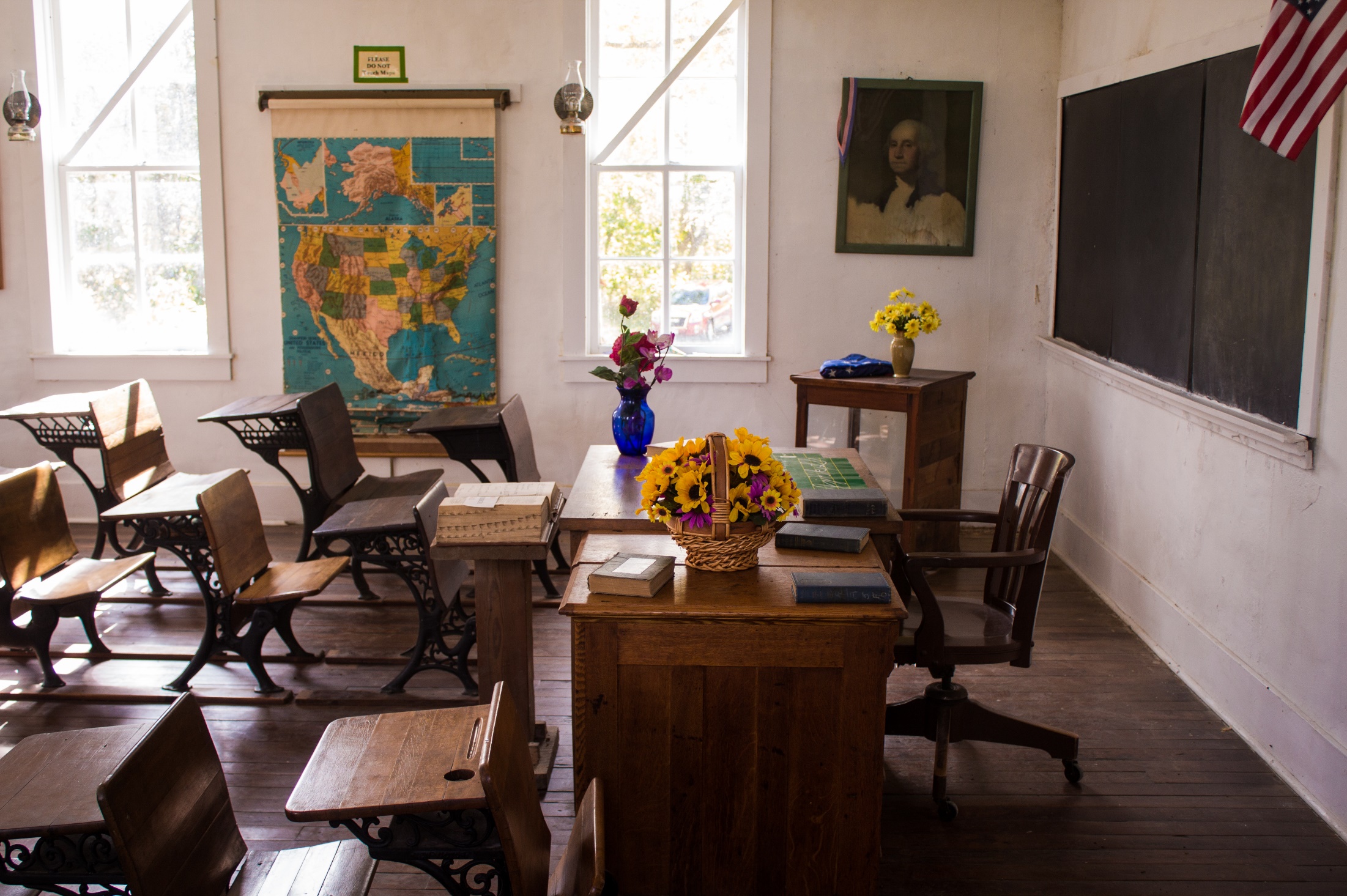 p | 23